Scaling Out Key-Value Storageand Dynamo
COS 418: Distributed Systems
Lecture 10

Mike Freedman
Availability: vital for web applications
Web applications are expected to be “always on”
Down time  pisses off customers, costs $

System design considerations relevant to availability
Scalability: always on under growing demand
Reliability: always on despite failures
Performance: 10 sec latency considered available?
“an availability event can be modeled as a long-lasting performance variation” (Amazon Aurora SIGMOD ’17)
2
Scalability: up or out?
Scale-up (vertical scaling)
Upgrade hardware
E.g., Macbook Air  Macbook Pro
Down time during upgrade; stops working quickly

Scale-out (horizontal scaling)
Add machines, divide the work
E.g., a supermarket adds more checkout lines
No disruption; works great with careful design
3
Reliability: available under failures
More machines, more likely to fail
p = probability one machine fails; n = # of machines
Failures happen with a probability of 1−(1−p)n

For 50K machines, each with 99.99966% available
16% of the time, data center experiences failures

For 100K machines, failures happen 30% of the time!
4
Two questions (challenges)
How is data partitioned across machines so the system scales?

How are failures handled so the system is always on?
5
Today: Amazon Dynamo
Background and system model

Data partitioning

Failure handling
6
Amazon in 2007
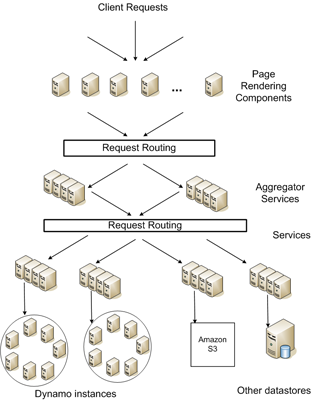 104s of servers in multiple datacenters
106s of servers, 80+ DCs (as of now)

107s of customers at peak times
20M+ purchases in US. (Prime Day 2020)

Tiered architecture (similar today)
Stateless web servers & aggregators
Stateful storage servers
7
Basics in Dynamo
A key-value store (vs. relational DB)
get(key) and put(key, value)
Nodes are symmetric
Remember DHT? 

Service-Level Agreement (SLA)
E.g., “provide a response within 300ms for 99.9% of its requests for peak client load of 500 requests/sec”
8
Today: Amazon Dynamo
Background and system model

Data partitioning
Incremental scalability 
Load balancing

Failure handling
9
Consistent hashing recap
Identifiers have m = 3 bits
Key space: [0, 23-1]
Stores key 7, 0
0
Stores key 1
7
1
Identifiers/key space
Node
3-bit
ID space
Stores key 6
6
2
5
3
Stores keys 4, 5
Stores keys 2, 3
4
Key is stored at its successor: node with next-higher ID
10
Incremental scalability (why consistent hashing)
Minimum data is moved around when nodes join and leave

Please try modular hashing and see the difference
keys 4 ~ 0
keys 6 ~ 0
0
0
7
7
1
1
Node 5 joins
3-bit
ID space
Transfer
Keys 4, 5
6
6
2
2
5
5
3
3
Keys 1 ~ 3
Keys 1 ~ 3
4
4
Keys 4, 5
11
Challenge: unbalanced load
Nodes are assigned different # of keys
keys 4 ~ 0
0
7
1
3-bit
ID space
6
2
Keys 1 ~ 3
5
3
4
12
Challenge: unbalanced load
Nodes are assigned different # of keys

Unbalanced with nodes join/leave
keys 7, 0
0
keys 5, 6
keys 1, 2
7
1
3-bit
ID space
6
2
Keys 3, 4
5
3
4
13
Challenge: unbalanced load
Nodes are assigned different # of keys

Unbalanced with nodes join/leave
keys 5, 6, 7, 0
0
keys 5, 6
keys 1, 2
7
1
3-bit
ID space
6
2
Keys 3, 4
5
3
4
14
Challenge: unbalanced load
Nodes are assigned different # of keys

Unbalanced with nodes join/leave

Some keys are more popular
keys 7, 0
0
Keys 1, 2
Keys 5, 6
7
1
3-bit
ID space
Best seller item
6
2
Keys 3, 4
5
3
4
15
Solution: virtual nodes
An extra level of mapping
From node id in the ring to physical node
Node ids are now virtual nodes (tokens) 
Multiple node ids  same physical node
0
7
1
3-bit
ID space
6
2
5
3
4
16
Solution: virtual nodes
Identifiers/key space
An extra level of mapping
From node id in the ring to physical node
Node ids are now virtual nodes (tokens)
Multiple node ids  same physical node
Virtual node: 
same color  same physical node
0
7
1
3-bit
ID space
6
2
4 phyiscal nodes (servers)
2 vnodes / server
5
3
4
17
Solution: virtual nodes
Identifiers/key space
An extra level of mapping
From node id in the ring to physical node
Node ids are now virtual nodes (tokens)
Multiple node ids  same physical node
Virtual node: 
same color  same physical node
0
7
1
3-bit
ID space
6
2
Gold server leaves
Keys moved to blue and red
5
3
4
18
Solution: virtual nodes (vnodes)
Identifiers/key space
An extra level of mapping
From node id in the ring to physical node
Node ids are now virtual nodes (tokens)
Multiple node ids  same physical node
More virtual nodes, more balanced
Faster data transfer for join/leave
Controllable # of vnodes / server
Server capacity, e.g., CPU, memory, network.
Virtual node: 
same color  same physical node
0
7
1
3-bit
ID space
6
2
5
3
4
19
Today: Amazon Dynamo
Background and system model

Data partitioning

Failure handling
Data replication
20
Preference list (data replication)
Identifiers/key space
Key replicated on M vnodes
Remember “r-successor” in DHT? 

All M vnodes on distinct servers across different datacenters
Virtual node: 
5 colors  5 physical nodes
0
7
1
3-bit
ID space
6
2
5
3
4
21
Preference list (data replication)
Identifiers/key space
Key replicated on M vnodes
Remember “r-successor” in DHT? 

All M vnodes on distinct servers across different datacenters
Virtual node: 
5 colors  5 physical nodes
0
Key 0
7
1
Key 0
3-bit
ID space
6
2
M = 4
Key 0’s Preference list could be 
vnodes: {0, 1, 3, 5} mapping to servers:
{green, red, gold, blue}
Green is the coordinator server of key 0
5
3
4
Key 0
Key 0
22
Read and write requests
Received by the coordinator
Either the client (web server) knows the mapping or re-routed.  (This is not Chord)
Sent to the first N “healthy” servers in the preference list (coordinator included)
Durable writes: my updates recorded on multiple servers
Fast reads: possible to avoid straggler
A write creates a new immutable version of the key instead of overwriting it
Multi-versioned data store
Quorum-based protocol:   W + R > N
A write succeeds if W out of N servers reply (write quorum)
A read succeeds if R out of N servers reply (read quorum)
23
Quorum implications (W, R, and N)
N determines the durability of data (Dynamo N = 3)
W and R plays around with the availability-consistency tradeoff
W = 1 (R = 3): fast write, weak durability, slow read (read availability)
R = 1 (W = 3): slow write (write availability), good durability, fast read
Dynamo: W = R = 2
Why W + R > N ?
Read and write quorums overlap when there are no failures!
Reads see all updates without failures
What if there are failures?
24
Failure handing: sloppy quorum + hinted handoff
Sloppy: not always the same servers used in N
First N servers in the preference list without failures
Later servers in the list take over if some in the first N fail

Consequences
Good performance: no need to wait for failed servers in N to recover
Eventual (weak) consistency: conflicts are possible, versions diverge
Another decision on availability-consistency tradeoff!
25
Failure handing: sloppy quorum + hinted handoff
Identifiers/key space
Key 0’s preference list {green, red, gold, blue}
N = 3: {green, red, gold} without failures
If red fails, requests go to {green, gold, blue}
Hinted handoff
Blue temporarily serves requests
Hinted that red is the intended recipient
Send replica back to red when red is on
Virtual node: 
5 colors  5 physical nodes
0
Key 0
7
1
Key 0
3-bit
ID space
6
2
5
3
4
Key 0
Key 0
26
An example of conflicting writes (versions)
Preference list (M = 5, N = 3)
Shopping cart:
A
B
C
D
E
x
x
CL1: Add Item x
A and B fail
Time
27
An example of conflicting writes (versions)
Preference list (M = 5, N = 3)
Shopping cart:
A
B
C
D
E
x
x
CL1: Add Item x
A and B fail
y
y
CL2: Add Item y
Time
28
An example of conflicting writes (versions)
Preference list (M = 5, N = 3)
Shopping cart:
A
B
C
D
E
x
x
CL1: Add Item x
A and B fail
y
y
CL2: Add Item y
A and B recover
Conflicting versions 
only possible under failures
read
read
CL1: Read cart
Time
29
Vector clocks: handling conflicting versions
Preference list (M = 5, N = 3)
Shopping cart:
A
B
C
D
E
x
x
CL1: Add Item x
A.1
A.1
A and B fail
Can we use Lamport clocks?
Read returns x(A.1) and y(C.1)
A.1 and C.1 are not causally related:
 conflicts!
y
y
CL2: Add Item y
C.1
C.1
A and B recover
read
read
CL1: Read cart
Time
30
Conflict resolution (reconciliation)
If vector clocks show causally related (not really conflicting)
System overwrites with the later version

For conflicting versions
System handles it automatically, e.g., last-writer-wins, limited use case
Application specific resolution (most common)
Clients resolve the conflict via reads, e.g., merge shopping cart
31
Vector clocks: handling conflicting versions
Preference list (M = 5, N = 3)
Shopping cart:
A
B
C
D
E
x
x
CL1: Add Item x
A.1
A.1
y
y
CL2: Add Item y
C.1
C.1
CL1: Read cart
x(A.1), y(C.1)
Time
32
Vector clocks: handling conflicting versions
Preference list (M = 5, N = 3)
Shopping cart:
A
B
C
D
E
x
x
CL1: Add Item x
A.1
A.1
y
y
CL2: Add Item y
C.1
C.1
CL1: Read cart
x(A.1), y(C.1)
CL1: Add Item z 
x, y, z (A.1, C.1)
Time
33
Vector clocks: handling conflicting versions
Preference list (M = 5, N = 3)
Shopping cart:
A
B
C
D
E
x
x
CL1: Add Item x
A.1
A.1
y
y
CL2: Add Item y
C.1
C.1
CL1: Read cart
x(A.1), y(C.1)
xyz
xyz
CL1: Add Item z 
x, y, z (A.1, C.1)
(A.2, C.1)
(A.2, C.1)
Time
34
Anti-entropy (replica synchronization)
Each server keeps one Merkle tree per virtual node (a range of keys)
A leaf is the hash of a key’s value:  # of leaves = # keys on the virtual node
An internal node is the hash of its children

Replicas exchange trees from top down, depth by depth
If root nodes match, then identical replicas, stop
Else, go to next level, compare nodes pair-wise
35
[Speaker Notes: Paper says “take appropriate synchronization” when it finds replicas are not identical]
Failure detection and ring membership
Server A considers B has failed if B does not reply to A’s message
Even if B replies to C
A then tries alternative nodes
With servers join and permanently leave

Servers periodically send gossip messages to their neighbors to sync who are in the ring
Some servers are chosen as seeds, i.e., common neighbors to all nodes
36
Conclusion
Availability is important
Systems need to be scalable and reliable
Dynamo is eventually consistent
Many design decisions trade consistency for availability
Core techniques
Consistent hashing: data partitioning
Preference list, sloppy quorum, hinted handoff: handling transient failures
Vector clocks: conflict resolution
Anti-entropy: synchronize replicas 
Gossip: synchronize ring membership
37